День защитника Отечества
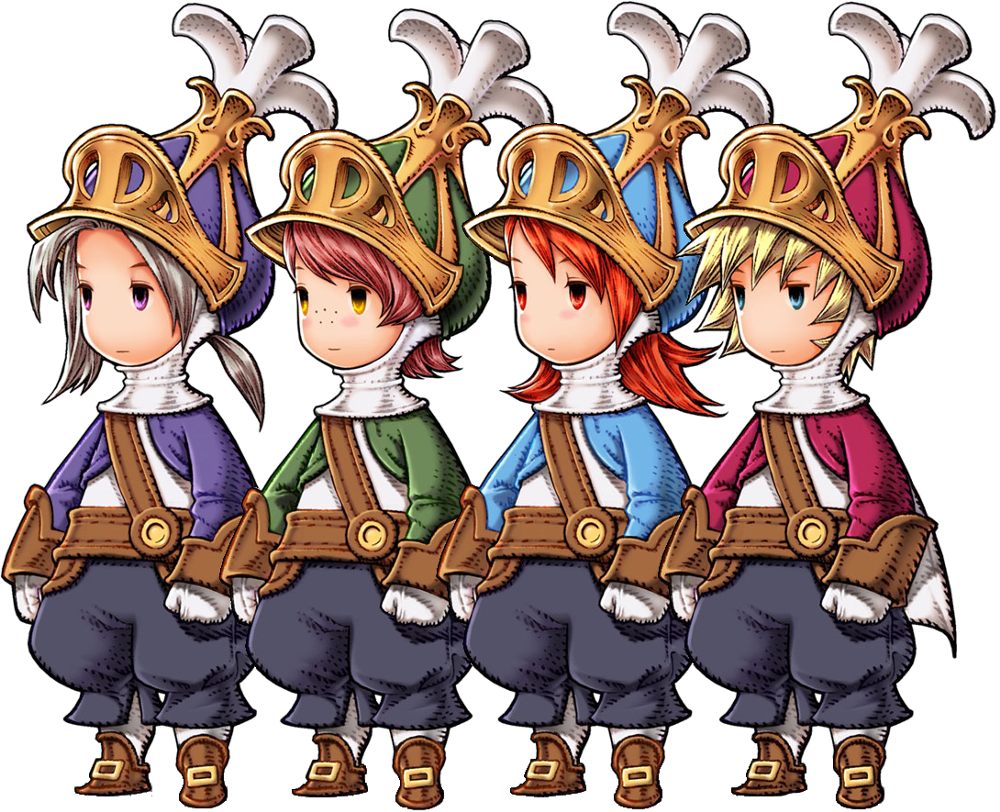 1-В класс
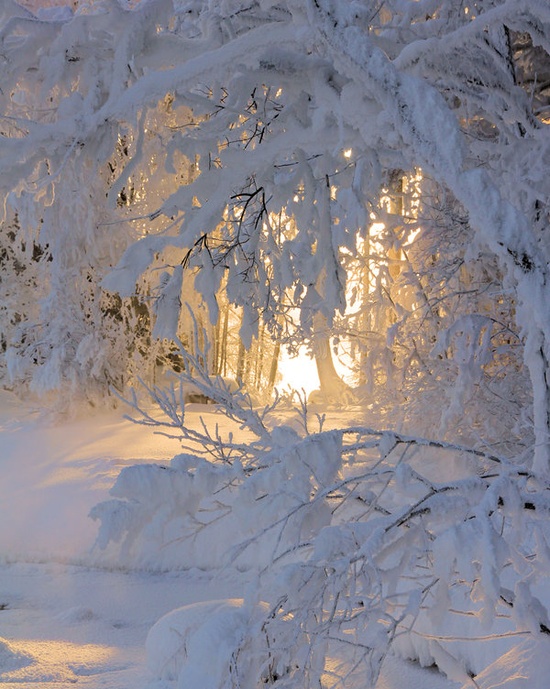 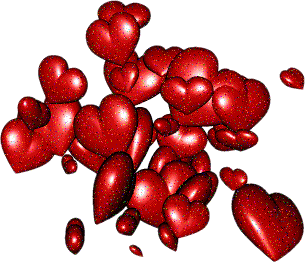 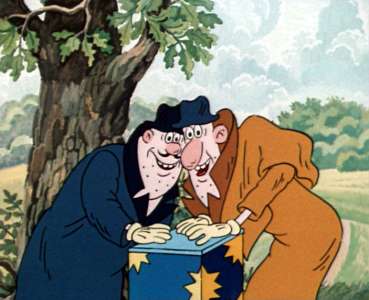 Автограф
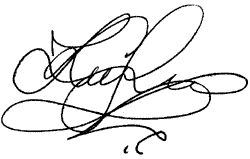 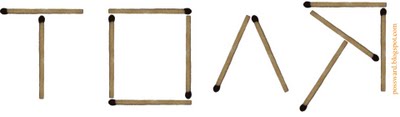 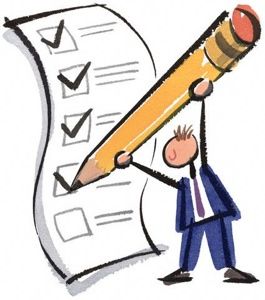 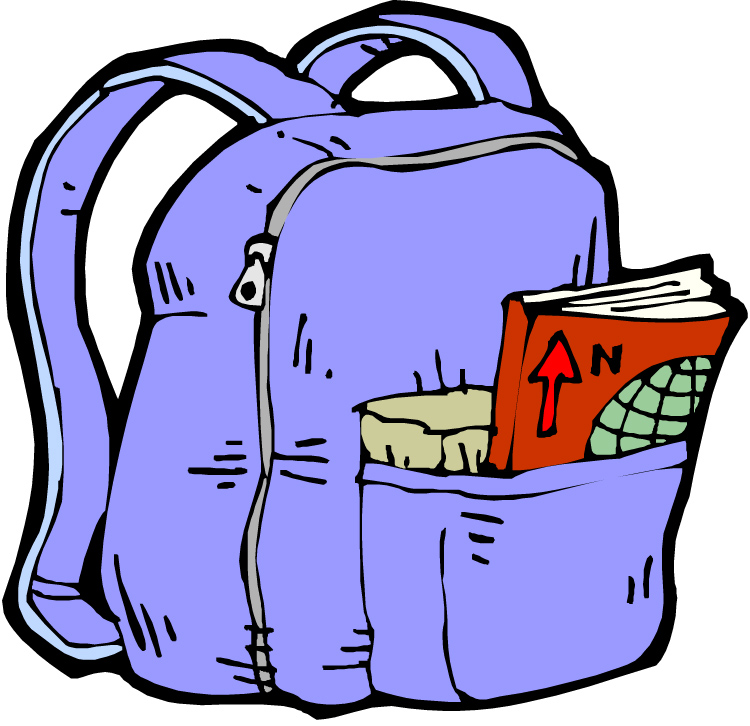 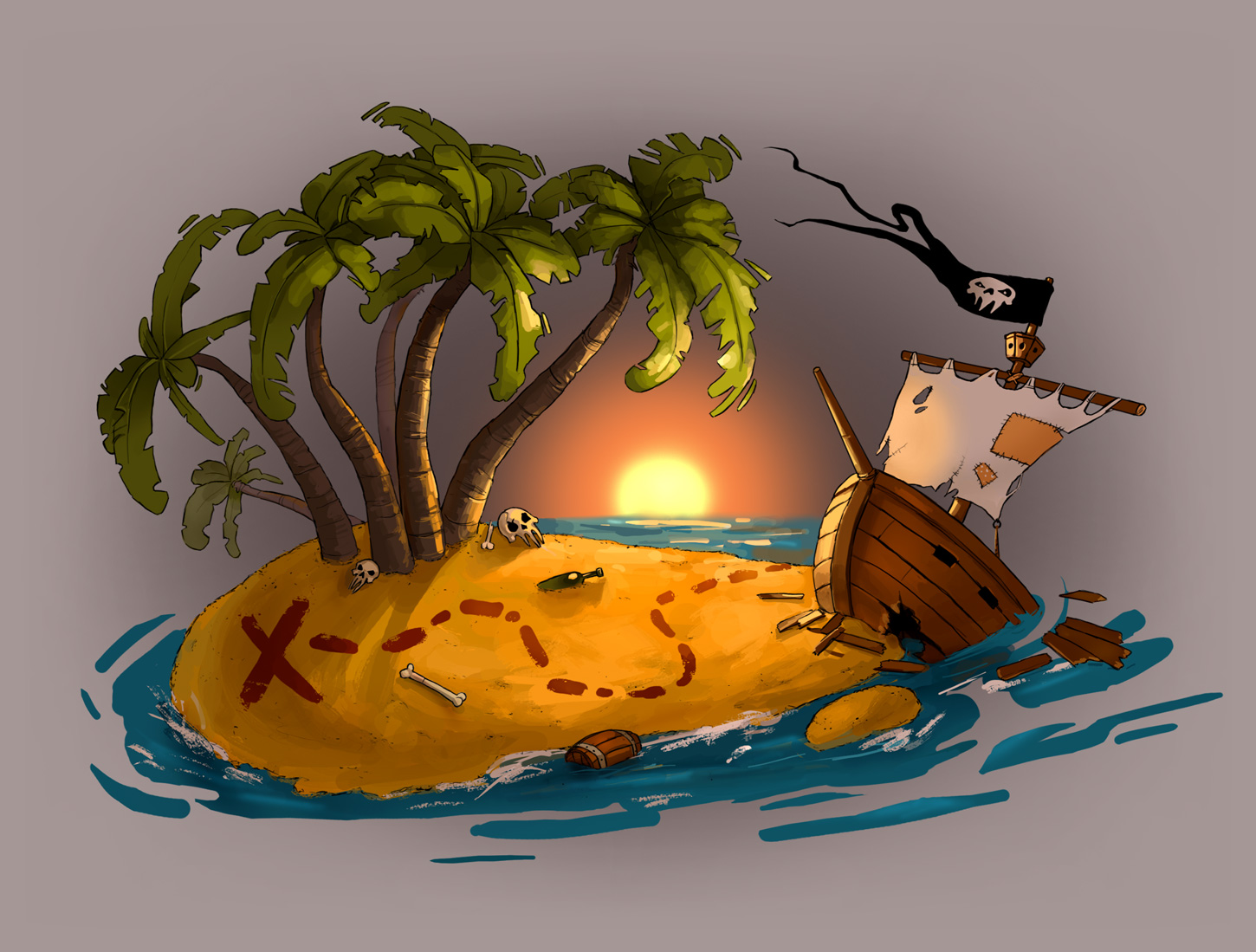 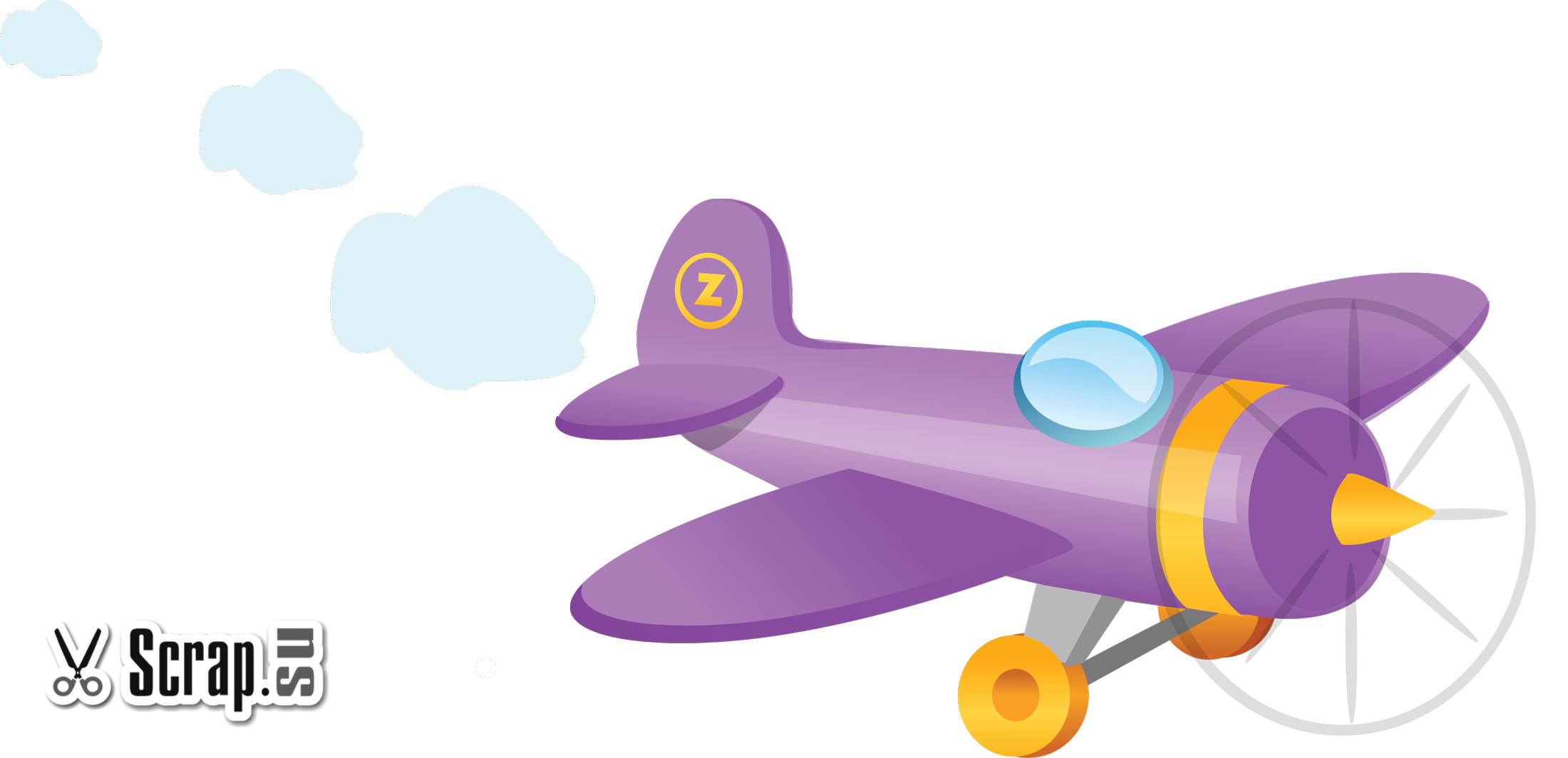 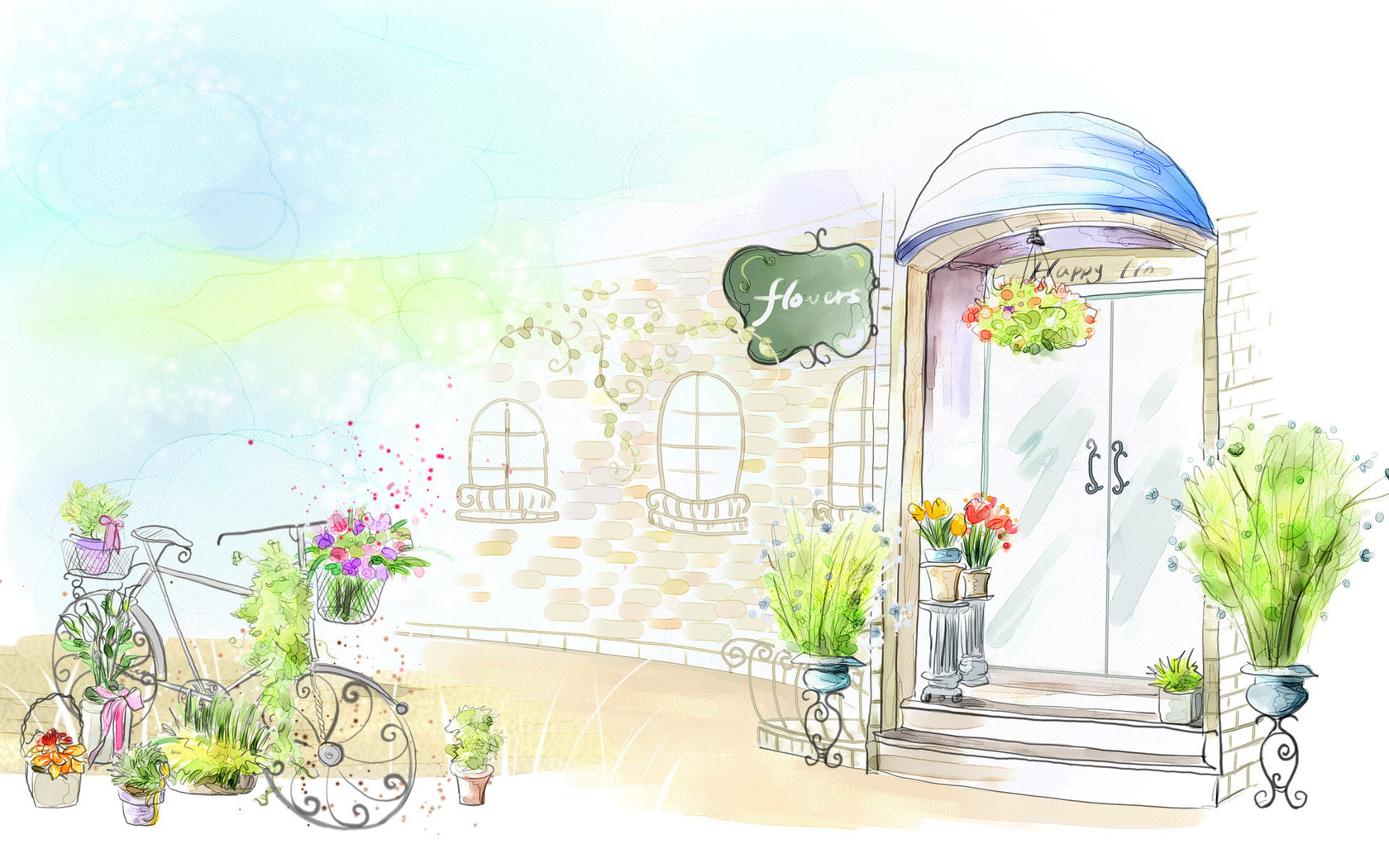 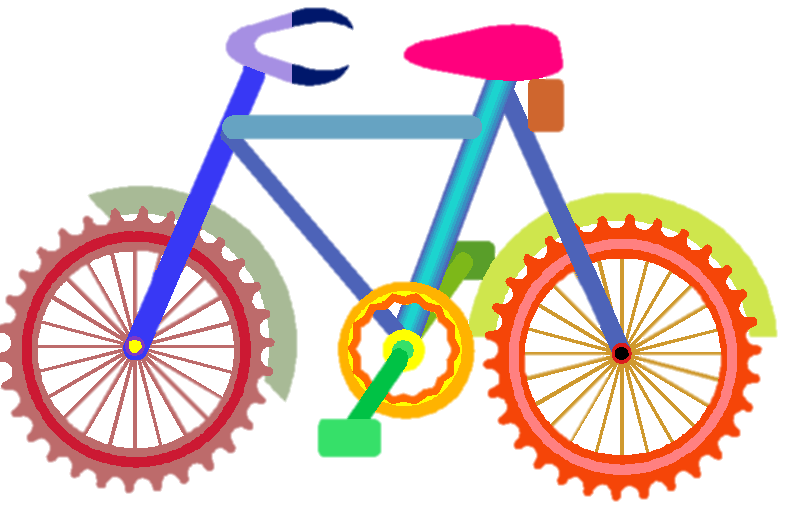 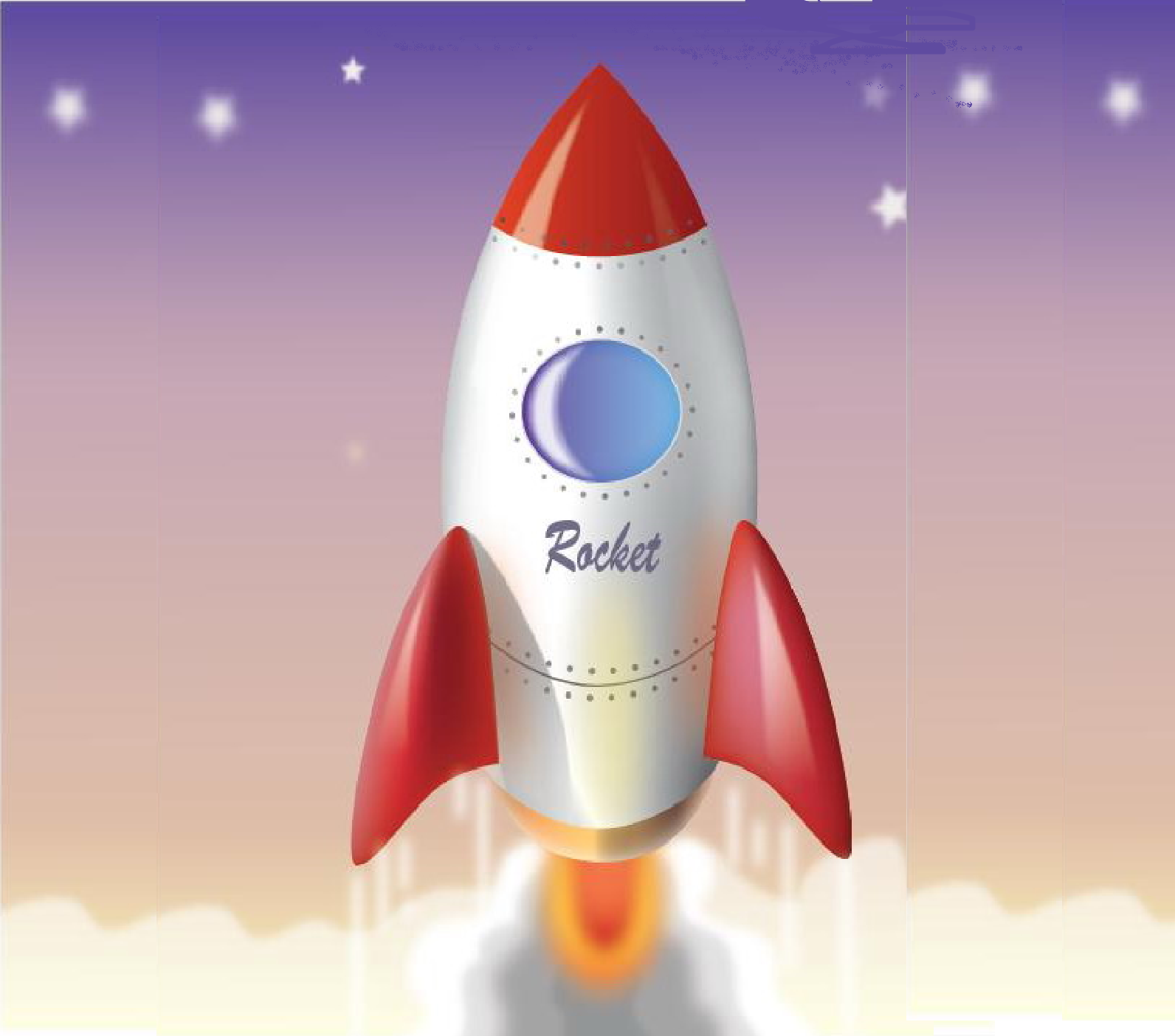 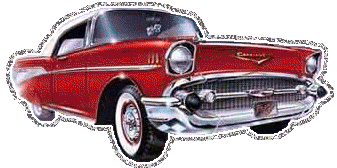 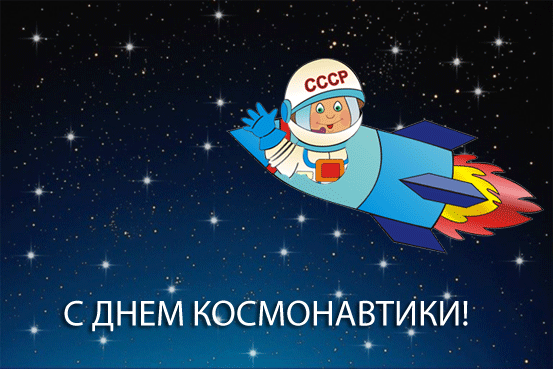 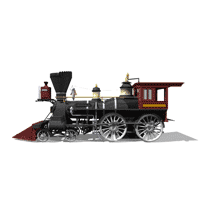 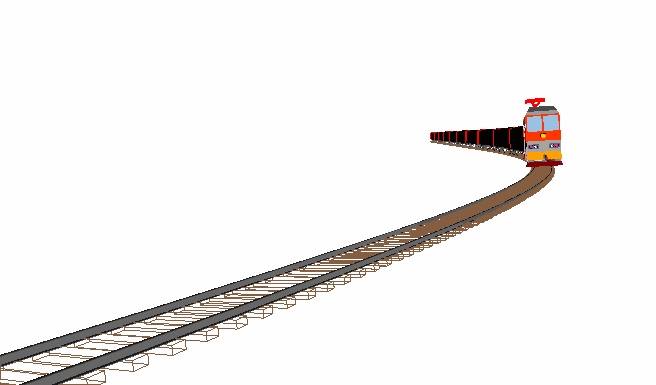 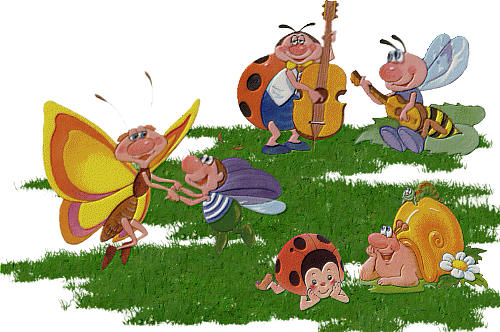 Маршрут 1. Пройти болото
Маршрут 2. Стаи рыбок
1234
5691
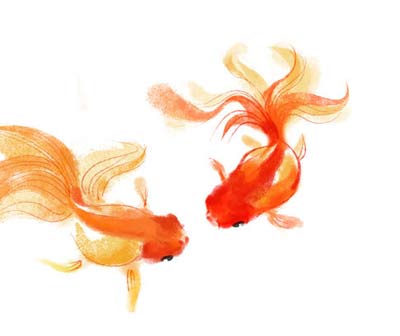 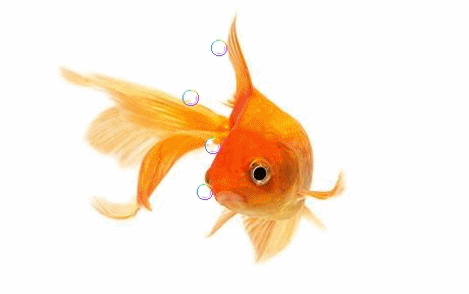 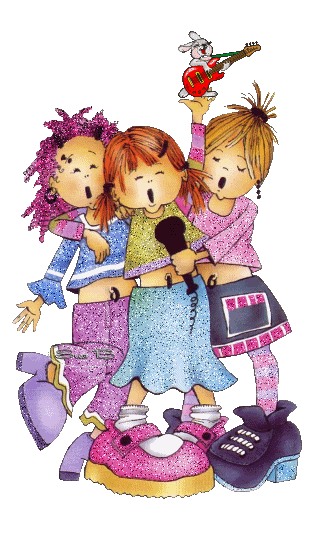 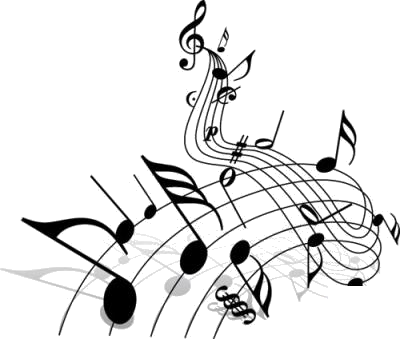 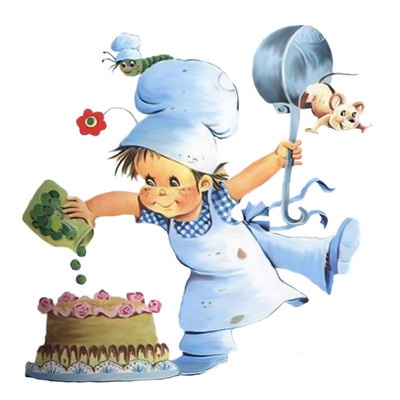 Маршрут 3. Лихие шоферы
Маршрут 4. Что там, за спиной?
3487
1234
4321
5691
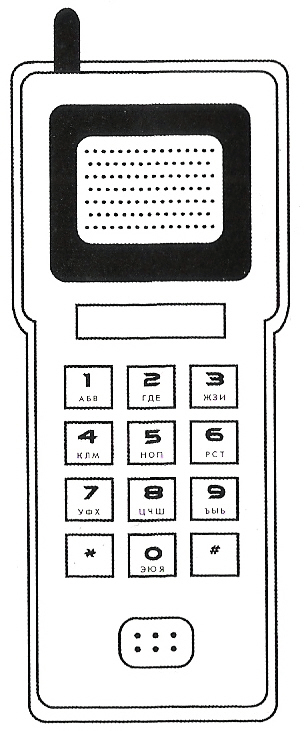 Шпионский телефон
Шифровка
5.3
5.2
2.2
1.1
3.3
6.1
4.1
П
О
Д
А
И
Р
К
1АБВ
2ГДЕ
3ЖЗИ
7.1
4КЛМ
5НОП
6РСТ
У
9ЪЫЬ
7УФХ
8ЦЧШ
0ЭЮЯ
7.1
8.2
3.3
6.3
0.3
2.3
4.2
У
Ч
И
Т
Я
Е
Л
Миссия выполнена!
МОЛОДЦЫ!